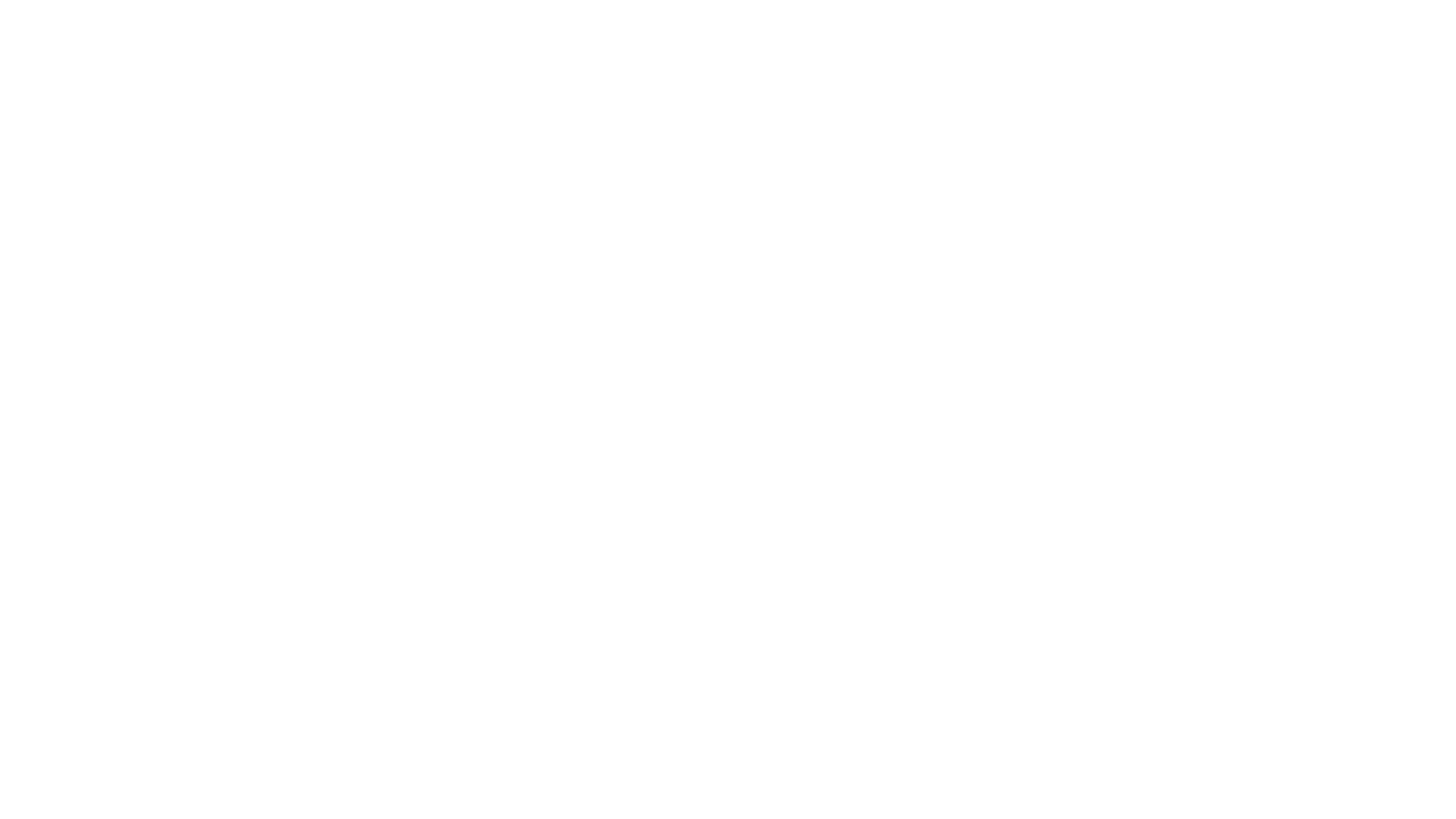 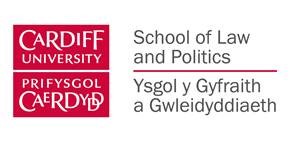 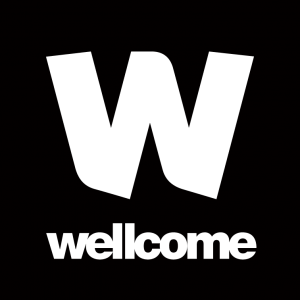 Dr Lucy Series, School of Law and Politics, Cardiff University
Supported Decision Making: A human right
[Speaker Notes: I am very pleased to be here today.
When Kate asked me to speak, over a year ago now, I was hoping that today would be talking about new legal capacity legislation in the offing that would advance people’s rights to choose who supports them and how, for their supported decisions to be recognised, and would bring the Mental Capacity Act’s test of ‘best interests’ a step closer to the aspirations of the UN Convention on the Rights of Persons with Disabilities.
But instead of debating such exciting legislation, which aspires to bring us closer to compliance with the only human rights instrument that was created by disabled people for disabled people, we are instead scrabbling around trying to salvage a Bill that somehow achieves what nobody thought possible: creating something even worse than the deprivation of liberty safeguards and arguing for compliance with the basic principles of the European Convention on Human Rights.
So although we are not where I hoped we would be today, I am excited by this opportunity to lift up our eyes from the rather dismal goings on in Parliament and the wider world, and ask where we are going, what is in the horizon.
I want to talk to you about a framework for human rights that is still very young, and so there are many questions to be asked and no clear consensus for the answer. 
If you come with a worldview that law should be clear and spell out, in this messy and complicated world, exactly what should be done in every situation, then the CRPD is not for you.
The CRPD is, however, full of promise and opportunity. 
These are opportunities that you can bring into your own advocacy practice with individuals, and in your wider advocacy to make the world a better place with the people we stand beside.]
What is supported decision making?
[Speaker Notes: I want to start this talk by asking you to reflect for a moment on what you think supported decision making is. 
I have deliberately left this slide blank.
(60 seconds).
Now put your hand up if the definition looked something like one of the following.]
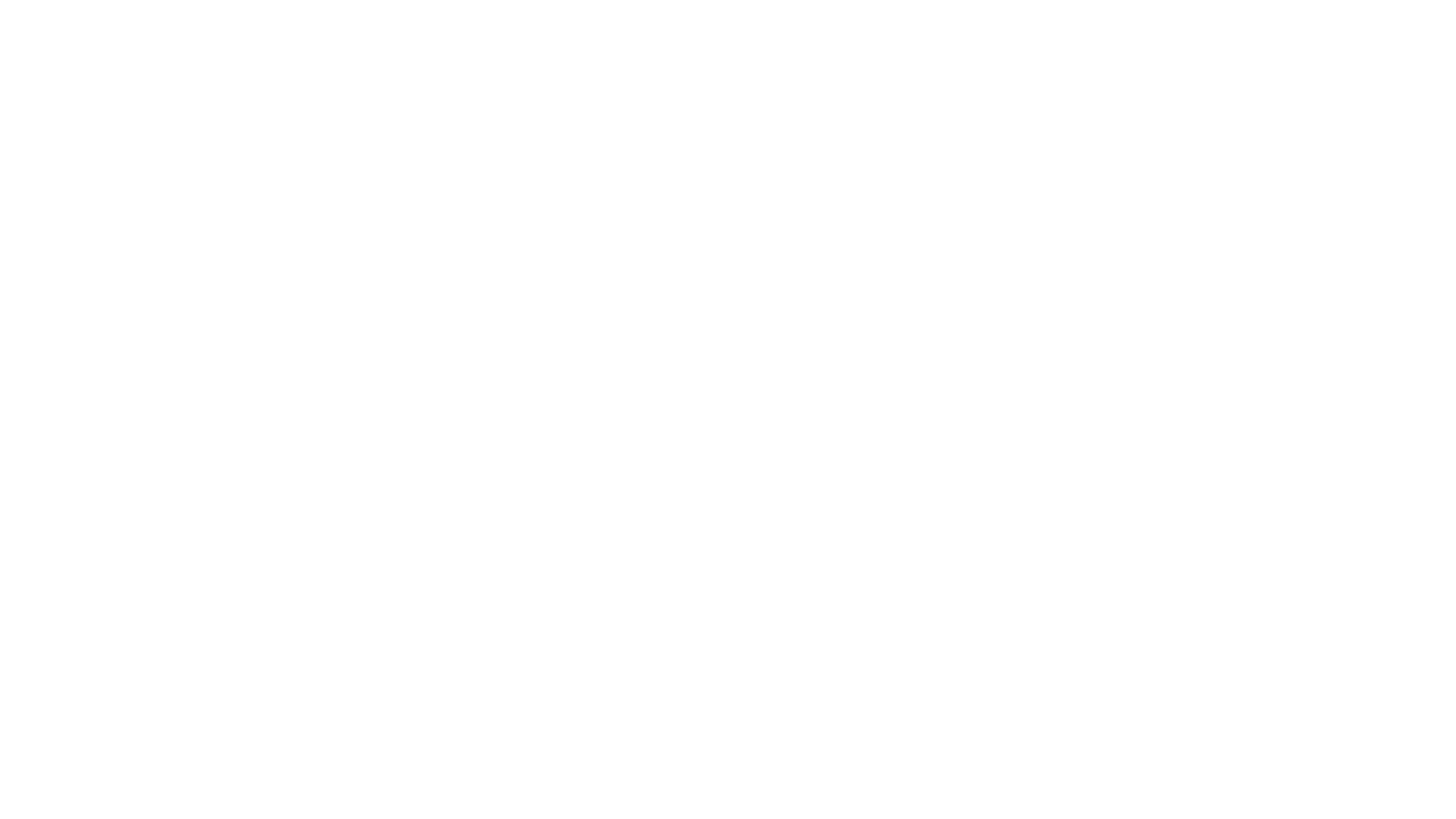 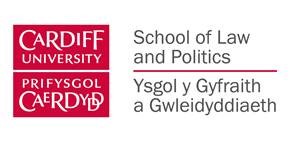 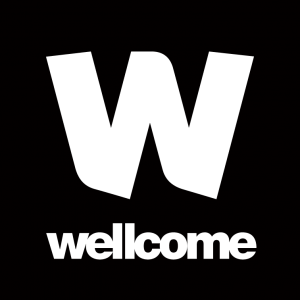 Dr Lucy Series, School of Law and Politics, Cardiff University
Supported Decision Making: A human right
[Speaker Notes: What I want to talk to you about today is broader than our conventional understanding of supported decision making.
It is called ‘supporterd decision making’ in some human rights circles, but I think this term has led to confusion and questions that I’ll come onto about the limits of support.]
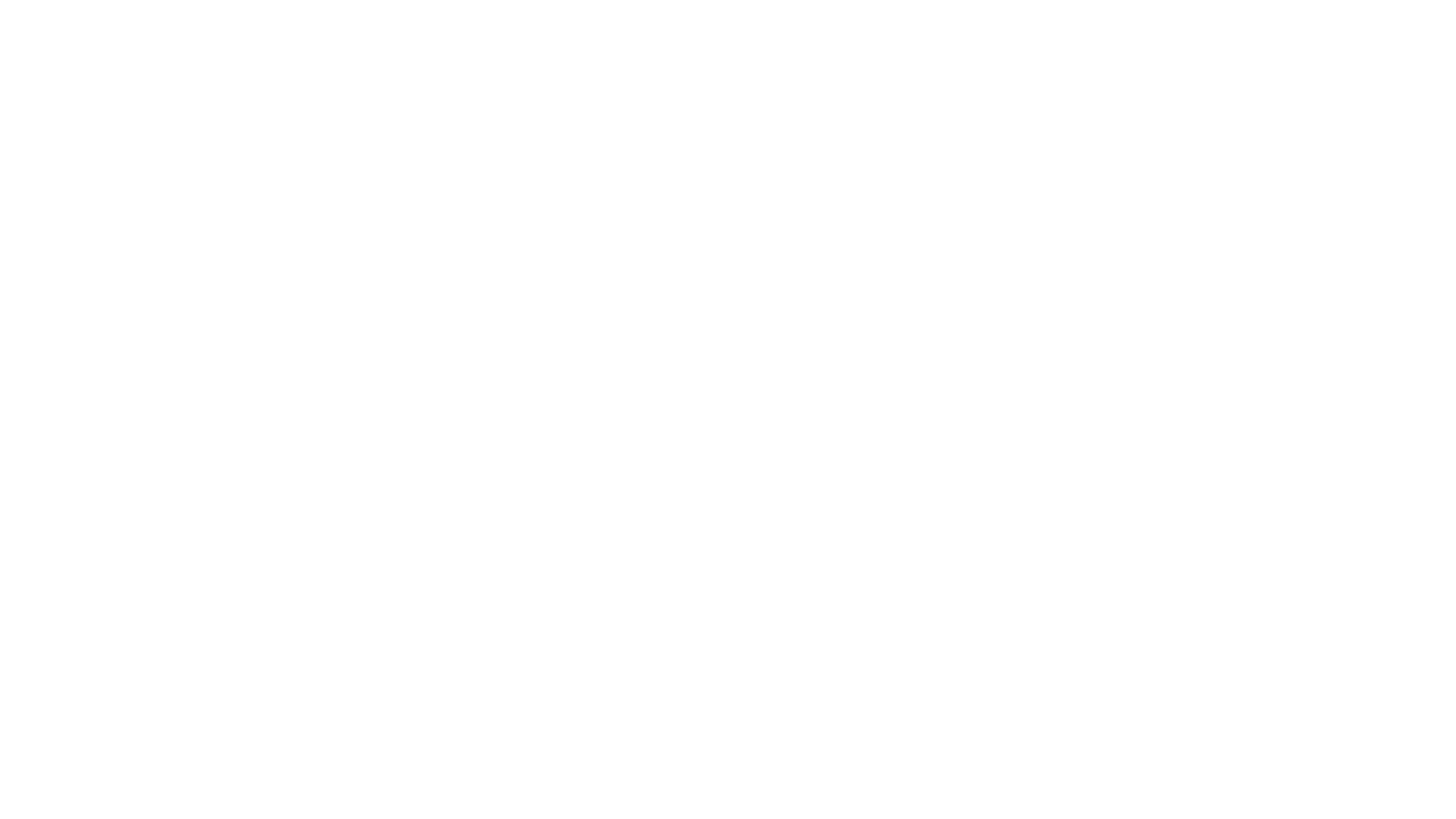 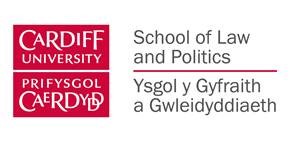 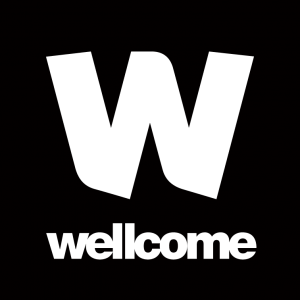 Dr Lucy Series, School of Law and Politics, Cardiff University
Supporting the exercise of legal capacity: A human right
[Speaker Notes: So instead, and with apologies to Kate, I want to give this the clumsier but more accurate title of what it is we are about, in this room. 
We are about supporting the exercise of legal capacity – recognition of the person as a person in law – whatever their ability.]
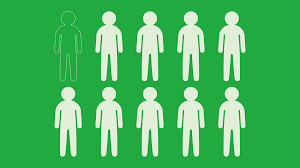 Developed in response to the ‘invisibility’ of disabled people under existing international human rights law
Very high levels of participation by disabled people and disability organisations during the negotiations (‘nothing about us without us’)
Ratified by the UK in 2009
UN Convention on the Rights of Persons with Disabilities
[Speaker Notes: When ECHR was drafted there was debate about including explicit prohibition of involuntary sterilisation in prohibition of torture; this was not included because lots of European states still operated policies of involuntary sterilisation for disabled people well into the second half of the twentieth century
Discrimination provisions didn’t include ‘disability’ as a protected characteristics
Disability discrimination not found by ECtHR until 2009 in Glor v Switzerland]
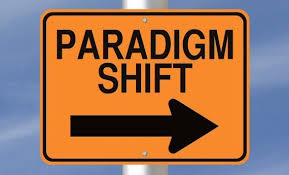 The CRPD approach to capacity and consent is very different to ECHR and therefore to domestic law
The CRPD cannot (yet) be enforced in domestic courts but influences government policy and (potentially) judicial reasoning
Warning: Domestic law is still binding on public bodies and professionals even if CRPD says something different!
A ‘paradigm shift’ in approach to human rights
[Speaker Notes: The CRPD has been described as a  ‘paradigm shift’ in approach to human rights.
Gerard Quinn has argued that older human rights instruments like the European Convention on Human Rights are based on a myth of a masterless man, a rational individual who requires no help or assistance from anyone else, who is unencumbered by caring responsibilities.
The Convention, it is said, is based on an understanding of human rights as mutually interconnected and realiant on each other.
It is based on a social model of disability, which views the solution as lying in society not treatment and cure.
This means that the CRPD comes to some radically different conclusions about a lot of things, including capacity, to older and more familiar human rights instruments.
Before I go any further I feel duty bound to give you a health warning: the CRPD has been ratified by the UK but it is not binding on public authorities in the same way as the European Convention on Human Rights, and cannot be enforced through the domestic courts.
This means, if you charge off an doing something that contravenes domestic law and cite the CRPD, you could find yourself in hot water.
What we need to do, pending reform of our domestic laws, is find ways to infuse our existing legal frameworks with the spirit of the Convention.]
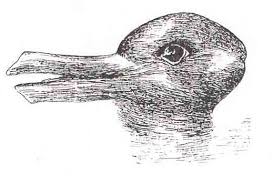 ‘It was a periscope like construction of the crucial paragraph so that each person could see what they desired in the paragraph, and thus provide consent to the proposal.’ 
Amita Dhanda, 2006
Does Article 12 CRPD prohibit substitute decision making?
[Speaker Notes: A lot of what I am going to talk about today concerns Article 12 of the CRPD – the right to equal recognition before the law.
This was so controversial during the drafting of the CRPD that it nearly derailed the entire negotiations.
Disabled people, including people with learning disabilities and users and survivors of psychiatry, played a central role in negotiating the Convention, and many of them argued that it should absolutely prohibit substitute decision making, and only ever permit supported decision making.
Perhaps unsurprisingly, the States parties disagreed, and a stalemate ensued.
In the end a text was agreed upon that was sufficiently vague that everyone could agree upon it. 
As Amita Dhanda, who was present throughout the negotiations writes, ‘It was a periscope like construction of the crucial paragraph so that each person could see what they desired in the paragraph, and thus provide consent to the proposal.’]
Article 12 CRPD
1. States parties reaffirm that persons with disabilities have the right to recognition everywhere as persons before the law.
2. States parties shall recognize that persons with disabilities enjoy legal capacity on an equal basis with others in all aspects of life.
3. States parties shall take appropriate measures to provide access by persons with disabilities to the support they may require in exercising their legal capacity.
[Speaker Notes: So the text, in essence, says firstly that States must recognise disabled people as persons before the law. 
It says that disabled people should enjoy legal capacity on an equal basis with others. In essence, this means that restrictions on legal capacity must apply equally to disabled and non-disabled people alike. This means that provisions like the ‘diagnostic threshold’ in the Mental Capacity Act are increasingly viewed as a form of discrimination. Why should someone who fails the functional test only be treated as lacking capacity if this is caused by a disability?
The third paragraph says that states must ensure that disabled people have access to the support they need in exercising legal capacity. This is what we’re talking about today, and it includes – but is far wider reaching – what we conventionally think of as supported decision making.]
Article 12 CRPD
4. States parties shall ensure that all measures that relate to the exercise of legal capacity provide for appropriate and effective safeguards to prevent abuse in accordance with international human rights law. Such safeguards shall ensure that measures relating to the exercise of legal capacity respect the rights, will and preferences of the person, are free of conflict of interest and undue influence, are proportional and tailored to the person's circumstances, apply for the shortest time possible and are subject to regular review by a competent, independent and impartial authority or judicial body. The safeguards shall be proportional to the degree to which such measures affect the person's rights and interests.
[Speaker Notes: This is the all important duck-rabbit paragraph. I won’t read it in full but the key text is in bold. 
Any measures relating to legal capacity – it is not specified whether these are supported or substitute decision making procedures – must have safeguards against abuse, must respect the rights will and preferences of the person, and be free of conflicts of interest and undue influence.]
Does the CRPD prohibit substitute decision making?
‘These obligations, contained in Articles 12, 25, 17, and 15 respectively, will require immediate cessation of forced psychiatric interventions.’ (Tina Minkowitz, 2006)
‘States parties must “review the laws allowing for guardianship and trusteeship, and take action to develop laws and policies to replace regimes of substitute decision-making by supported decision-making, which respects the person’s autonomy, will and preferences”.’ (CRPD Committee, 2014)
‘…compliance with the Convention does not require the abolition of substitute decision-making, nor the repudiation of the best-interests decision-making standard’ (Essex Autonomy Project 2016)
[Speaker Notes: So on the all important question of whether the CRPD prohibits subistute decision making… there is disagreement.
Prominent advocates for an abolitionist reading of the CRPD argue that correctly interpreted it means we should rip up laws like the Mental Health Act and the Mental Capacity Act that permit detention and treatment without consent.
The CRPD Committee, who is tasked with monitoring States’ implementation of the Convention, agree. And we’re going to look closely at what they say shortly.
But many lawyers and others disagree.  They agree that there are things in the Convention that should make us feel uncomfortable about the Mental Capacity Act and the Mental Health Act, but they don’t think it goes so far as to require the abolition of substitute decision-making.
For our purposes today, frankly, it doesn’t matter which argument is legally correct – as advocates you have to work within the domestic law.
What I’m more interested in is how you can work with tools and ideas within this radical new paradigm to push at the boundaries of what is possible.
If you’re anything like me, that will probably involve asking yourselves some uncomfortable questions about what we think we are already doing in relation to supported decision making.]
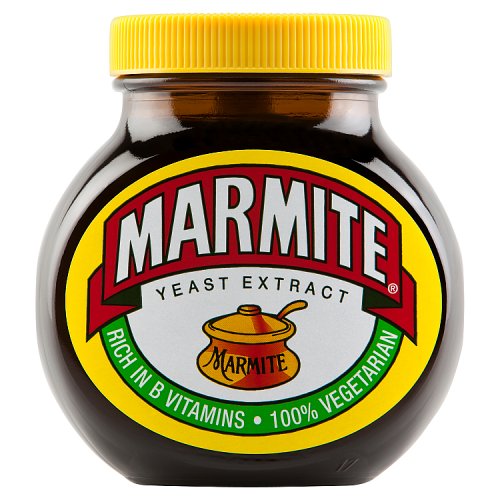 Committee on the Rights of Persons with Disabilities (2014)
General comment No 1 (2014) Article 12: Equal recognition before the law
[Speaker Notes: So, this is the full title of the critical document – General Comment No 1, which sets out the abolitionist perspective on the CRPD and substitute decision making.
One could say it has the same divisive effects as Marmite.
I’m a Marmite lover though.]
What is substitute decision making?
CRPD Committee (2014) General Comment No 1 (my formatting)
27. Substitute decision-making regimes can take many different forms, including plenary guardianship, judicial interdiction and partial guardianship. However, these regimes have certain common characteristics: they can be defined as systems where 
legal capacity is removed from a person, even if this is in respect of a single decision; 
a substitute decision-maker can be appointed by someone other than the person concerned, and this can be done against his or her will; or 
any decision made by a substitute decision-maker is based on what is believed to be in the objective “best interests” of the person concerned, as opposed to being based on the person’s own will and preferences.
[Speaker Notes: Unfortunately, before we even get off the ground, it turns out that we don’t’ even necessarily mean the same thing by substitute decision making.
What the Committee means by substitute decision making, which it wants to see abolished, are the following three things.
Measures that mean that when a person tries to exercise legal agency their agency is denied. So let’s say they can’t access their own bank account when they try, or they try to enter into a contract but it is voided.
If a substitute decision maker can be appointed by someone other than the person, and this can be done against their will, then this is substitute decision making. Note that there is no problem with third party decision makers that the person has appointed, or even if the person is unable to appoint them but it could not be done against their will. So potentially LPAs and even deputyship are ok, so long as the person doesn’t object.
It’s worth thinking for a moment about our informal processes for making decisions under the Mental Capacity Act, which do not allow a person to specify who they want to make decisions for them (unless they make an LPA).  
In my view, we don’t’ think enough about this in the UK: why should a person be forced to put up with whichever decision maker comes along, and not have a say in who decides on their behalf? In countries like Canada there are instruments that even a person with very limited capacity can make to appoint representatives to make decisions for them.
And finally, decisions made by a third party based on ‘objective best interests’ rather than the person’s will and preferences. 
We need to read this really carefully. The CRPD Committee’s definition of substitute decisions does not, paradoxically, include all decisions made under the MCA’s best interests, it includes those decisions which are made according to ‘objective’ factors rather than the person’s ow will and preferences.
So if we look at decisions like the Wyer Valley case, where Mr Justice Peter Jackson said that it was not in a man’s best interests to have his leg amputated even though doctors thought he would die, he based that decision on what the man told him and the evidence about his personality and deeply held values and beliefs. 
It is possible to make decisions on behalf of people under the MCA that are as close as possible to the spirit of the Convention.
It is a shame, however, that the government has not adopted the Law commission’s recommendation that the best interests test be modified to place ‘particular weight’ on the wishes and feelings of the person, as this would have made it easier for advocates like yourselves to advocate for the outcome that the person themselves wants or which best reflects their will and preferences.]
What is supported decision making?
Ahem. What is ‘supporting the exercise of legal capacity’
The primacy of ‘will and preferences’
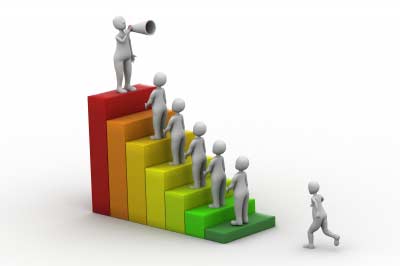 ‘A supported decision-making regime comprises various support options which give primacy to a person’s will and preferences and respect human rights norms.’
‘All forms of support in the exercise of legal capacity, including more intensive forms of support, must be based on the will and preference of the person, not on what is perceived as being in his or her objective best interests’
[Speaker Notes: One of the key principles of the CRPD approach to support is the primacy of the will and preferences of the person.
This means that whatever support is provided to a person it should be based on their will and preference, not what is perceived as being in his or her own objective best interests.
So the starting question should always be, what support does this person want and how do they want to be supported?]
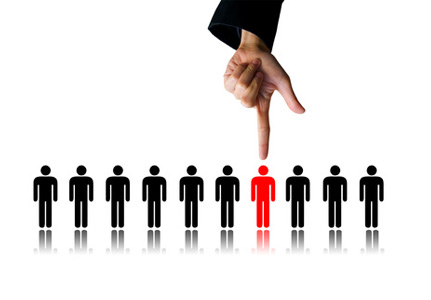 The right to nominate your own supporter
‘Legal recognition of the support person(s) formally chosen by a person must be available and accessible, and States have an obligation to facilitate the creation of support, particularly for people who are isolated and may not have access to naturally occurring support in the community. This must include a mechanism for third parties to verify the identity of a support person as well as a mechanism for third parties to challenge the action of a support person if they believe that the support person is not acting in accordance with the will and preferences of the person concerned’
[Speaker Notes: The Convention also establishes a right to nominate your own supporter.
Many countries around the world have now passed legislation which enable a person to nominate a supporter whose role is spelled out in law as being to help them gather information, understand the options, communicate their decision and ensure that it is implemented.
Importantly, this legislation means that when a person makes a decision with support from a formally appointed supporter, even if it is with a lot of support, this de3cision is treated in law as the person’s own and it is to be respected.
The legislation also provides protection for situations of undue influence and conflicts of interest; supporters have much clearer obligations and there is the potential for them to be removed from this role if there are concerns.
The Law Commission had recommended that we introduce similar legislation in this country, but the government has not put this in the Bill.
Countries with such legislation include Canada, Australia, Israel, Peru, Costa Rica, even Texax… but not here.]
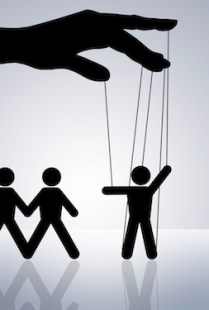 The ‘undue influence’ question
‘All people risk being subject to “undue influence”, yet this may be exacerbated for those who rely on the support of others to make decisions. Undue influence is characterized as occurring, where the quality of the interaction between the support person and the personbeing supported includes signs of fear, aggression, threat, deception or manipulation. Safeguards for the exercise of legal capacity must include protection against undue influence; however, the protection must respect the rights, will and preferences of the person, including the right to take risks and make mistakes.’
[Speaker Notes: There are a few questions that always come up around supported decision making. 
The first is undue influence.
The General Comment acknowledges first that undue influence is a risk for everyone in legal transactions, but that this is exacerbated by situations where people are reliant on others for support.
It provides guidance on recognising undue influence.
It is not simply situations where a person is heavily reliant on others for support, or where they are very influenced by third parties, instead it is about the quality of the interaction between the person and the supporter – is it characterised by fear, aggression, threat, deception or manipulation.
I think in this country we are sometimes too quick to label close relationships between disabled people and their relatives as undue influence, because we are wedded to an ideal of isolated decision making.
And I think we are deeply suspicious of families, and often quick to label them as having ‘undue influence’ without asking whether the tactics used by professionals to convince a person to make a particular decision could also sometimes deserve that label.]
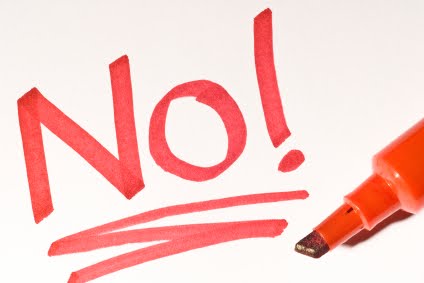 ‘The person must have the right to refuse support and terminate or change the support relationship at any time’
What about a person who doesn’t want support?
[Speaker Notes: What about the person who doesn’t want support?
The General Comment is pretty uncompromising about this.
If they do not want support, they have the right to refuse it and to terminate or change the support relationship at any time.]
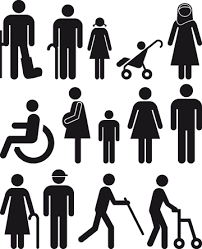 Support should be available to everyone regardless of support needs
‘Supported decision-making must be available to all. A person’s level of support needs, especially where these are high, should not be a barrier to obtaining support in decision-making’
‘A person’s mode of communication must not be a barrier to obtaining support in decision-making, even where this communication is non-conventional, or understood by very few people’
[Speaker Notes: A second key principle of support for legal capacity unde the Convention is universal access.
Support has to be available to everyone, even people with the highest support needs, and even if they use unusual forms of communication which can be understood by very few people.
This does not mean a one-size-fits all approach, much the opposite; it means that for each and every person some means must be found to support the exercise of legal capacity.
For some people that will mean general accessibility measures around information.
For some it means more conventional forms of supported decision making, or advocacy, or peer support
For others, it means something that stretches the very definition of supported decision making.]
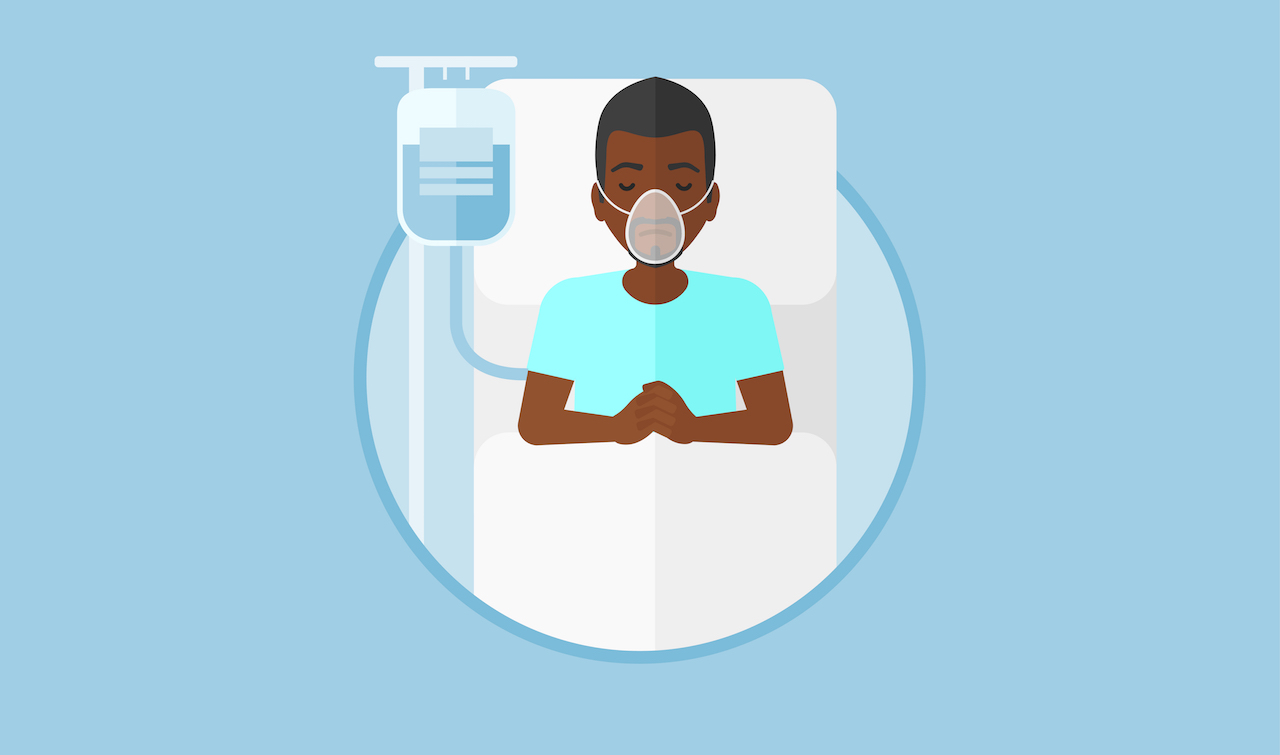 The ‘coma question’
‘Where, after significant efforts have been made, it is not practicable to determine the will and preferences of an individual, the “best interpretation of will and preferences” must replace the “best interests” determinations. This respects the rights, will and preferences of the individual, in accordance with article 12, paragraph 4. The “best interests” principle is not a safeguard which complies with article 12 in relation to adults. The “will and preferences” paradigm must replace the “best interests” paradigm to ensure that persons with disabilities enjoy the right to legal capacity on an equal basis with others.’
[Speaker Notes: The question that comes up time and time again in relation to the Convention – and it is a question that I asked the firsdt time I read about this new paradigm of rights – was ‘well what about a person in a coma, surely they can’t be supported to make decisions’?
Obviously this question has much broader relevance, encompassing many decisions for people with very advanced dementia, or very severe learning disabilities or in a minimally conscious state.
There is an answer to the coma question in the human rights literature, but you have to know where to look.
It is, in essence, to use our very best efforts to find out what the person’s will and preferences are. This may mean talking to people who knew the person well, or using what subtle signs of communication are available, or even doing our best on the limited knowledge of their life history, to make decisions that as far as possible reflect the best possible interpretation available of the person’s own will and preferences.
This is bread and butter stuff to advocates like yourselves, and you will be all too well aware that often it is not at all easy to navigate the conflicting views about what the person would have wanted, or conflicting interpretations of their behaviour or life history.
But the point here is not that the Convention gives us magical powers to suddenly know what a person’s will and preferences are, it is simply to make sure we are asking the right question and arguing about the right things.
I have read too many Court of Protection judgments which go into tremendous detail about the conflicting views of families and professionals about the person’s best interests, what diet or treatment or living arrangements are best for them, without at any point there being a statement of what anybody thinks the person wants, let alone what they themselves have said.
I bet you could say the same about best interests meetings and reports.
This should not be possible. We are arguing about the wrong things.
Let’s keep our focus on the person.]
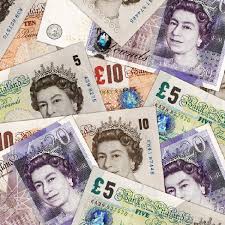 The resources question
‘In order to comply with the requirement, set out in article 12, paragraph 3, of the Convention, for States parties to take measures to “provide access” to the support required, States parties must ensure that support is available at nominal or no cost to persons with disabilities and that lack of financial resources is not a barrier to accessing support in the exercise of legal capacity’
[Speaker Notes: And of course, the other perennial objection that comes up is resources – isn’t all this support rather expensive.
The truth is, we really don’t know, because we’ve never really tried to work out how much support costs when it is provided well, or how much it saves us.
We can’t hold up supported decision making to one set of fiscal standards without doing the same for substitute decision making.
If we focused our energies on supporting a person to make a decision, instead of endless best interests reports and meetings, how much would that save us?
Many of the support schemes around the world have had minimal costs, and some have even saved money.
So before you write off this fundamental right as a luxury we cannot afford in a time of austerity, I would argue that actually given the costs of human rights violations, the long term costs of crisis, trauma and conflict from failure to put in place proper support at the decision, this is a something we cannot afford not to do.]
The risk of harm question
[Speaker Notes: There is, however, one issue that the general comment is silent on, which I think urgently needs addressing: and that is what happens in situations where a person is at very real and immediate risk of harm, which they do not fully understand.
The example often given in the literature is a person who believes they must jump off a tall building in order to save the world.
The strict prohibitionist stance of the CRPD is difficult to sustain in these circumstances, as it is for risks like P in Cheshire West, who was admitted to hospital with choking when he ingested his incontinence pads.
There have been efforts in the literature to try to address this, but none wholly convincing or successful yet.
So I would say that whilst this is one of the great unresolved problems of the CRPD, this is in itself not a reason to think there is not a great deal we can learn from it and from efforts around the world to better embed support for the exercise of legal capacity.]
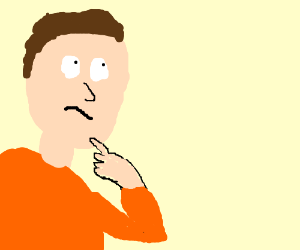 Isn’t this just person centred planning?
Maybe…
How far does PCP allow a person to nominate support person (or persons), to the extent they are able to express a view?
How far does PCP allow a person to refuse support to make decisions?
How far is the ultimate decision made by somebody not chosen by the person to make decisions about their life? (This may be outside the control of PCP)
How far do the decisions reached ultimately reflect the ‘will and preferences’ of the person, or our best interpretation of these?
(NB: Austria has just introduced legislation requiring ‘circles of support’ wherever capacity is assessed or decisions are made)
[Speaker Notes: Before we go any further]
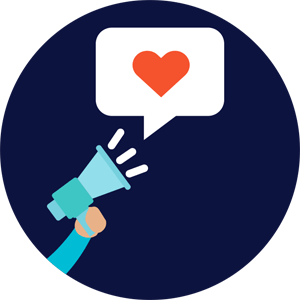 How does IMCA advocacy shape up?
Can anybody who wants support request it?
Can the person say who they want to support them?
Can the person refuse support from an IMCA if they don’t want it?
Can the person specify how they want to be supported, and in what areas of their life they want support?
How far is the IMCA’s role to support a person to make or express a decision, and to check that their decision is implemented?
How far is the role oriented towards ascertaining and representing the will and preferences of the person, even if this isn’t what in the IMCA’s view is in their best interests?
[These limitations are prescribed by statute not individual IMCAs]
Supporting legal capacity within the domestic legal framework
[Speaker Notes: I want to talk briefly about how we can put some of this into practice within our domestic legal frameworks, and some of the challenges here.]
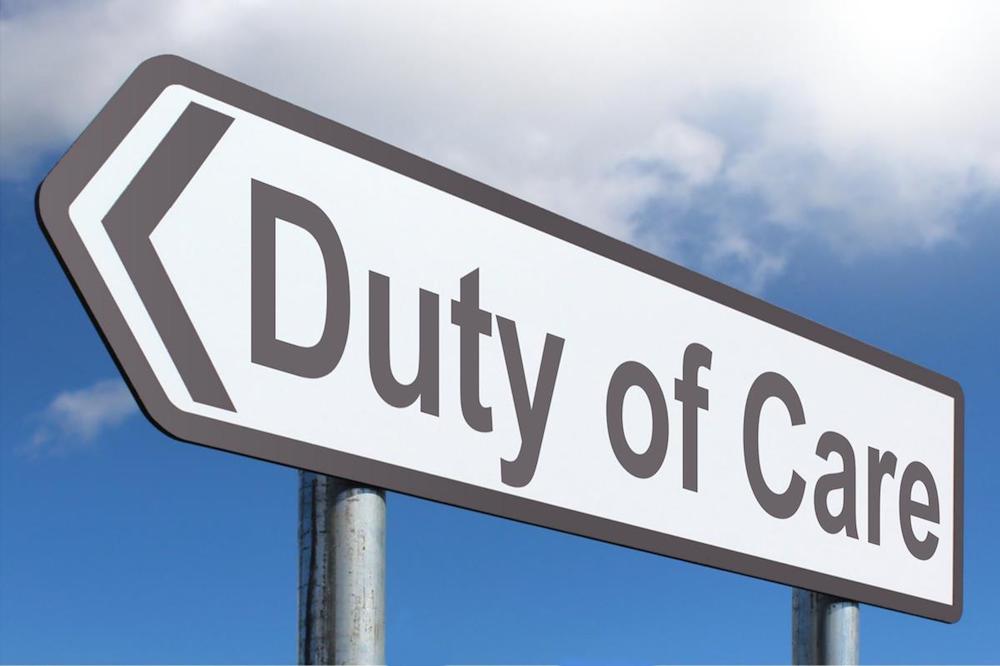 Challenges
Professionals and other caregivers may face liability if a person comes to harm
The ‘decision specific’ approach of the Mental Capacity Act means that it is often hard to put in place wholistic support across a range of areas and over time
The ‘informal’ approach of the Mental Capacity Act means that there is very limited control over who assesses capacity and makes decision
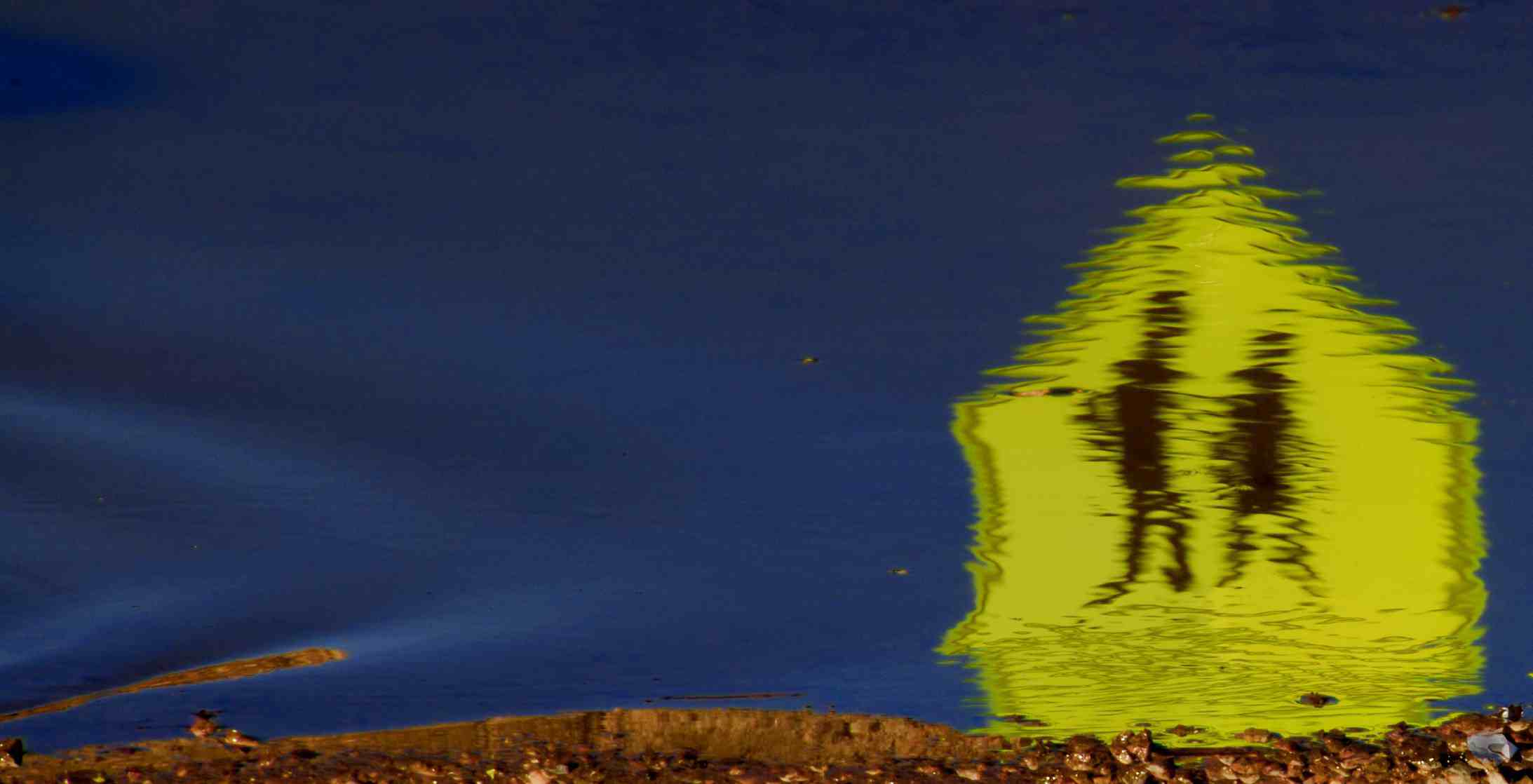 Challenges
The focus of ‘support’ under the MCA is on improving mental capacity, not necessarily on translating ‘will and preferences’ into legal effect
The responsibilities of supporters are not clearly specified in law and there are limited safeguards for supported decisions
We are unsure of the boundaries between ‘supported’ decisions and decisions that are made by supporters not the person: Third parties may be reluctant to accepted a supported decision in case it is invalid
Maximising CRPD Compliance within the MCA environment
Decision making is a skill that we develop over the lifecourse – how are children and young people being supported to learn to make decisions? How is this managed at transition? How is learning in later life supported?
Accessibility and reasonable accommodations – how can we use equalities legislation to enhance the wider context for making decisions when accessing goods and services, and participating in the community?
Offer referrals to services that could enhance decision making (e.g. speech and language therapy, psychotherapy or CBT, family therapy)?
[Speaker Notes: So here are my 7 recommendations for maximising compliance with the CRPD within the MCA environment.
Supported decision making under the CRPD is very broad and includes paying attention to the broader environment for making legal decisions. How far do banks, hospitals, social care providers, the justice system and other services ensure that the information relevant to decisions is accessible to the person?  We’ve got a great start with the NHS England accessible information requirements, but other services could really learn from this.  This is enforceable under equalities legislation, not just the MCA.
Often a person’s ability to make decisions might benefit from referrals to other services.  Rather depressingly working in care I came across many adults with autism, brain injuries or dementia who had profound communication impairments but who had no speech and language therapy input to see if they could benefit from communication aids.  Meanwhile some people might benefit from psychotherapies to assist with cognitive or psychological problems that impede good decision making. Where family relations strain a person’s ability to make good decisions, or where a family could better assist a person to make decisions, could a family therapy referral assist? One model of good practice in supported decision making often cited in the CRPD literature is the Finnish Open Dialogue approach.
The word that comes up again, and again, and again, in connection with the CRPD’s model of support is ‘trust’.  Yet trust is often in short supply when continuity of care is compromised or professionals are short of time.  Promoting continuity of care, respectful dialogue and spending time directly with the person can enhance trust. Some of the literature also suggests engaging with the person’s narrative or life story as a trust building exercise. The personal ombuds project from Sweden has also suggests that the trappings of professionalism – offices, white coats, taking notes on the person – can work against trust. Often these trappings are legally or professionally required, but how can we be sensitive to how these might be perceived by service users and families and help to address the powers disparities they project?
The CRPD approach places a very strong emphasis on providing support in the way that the person wants it.  We should ask the person directly – who do you want to help you make this decision? How would you like me to help you? It may not be easy for people to express this to people they do not know well, could something like communication passports be updated to include provisions that are important to the person in how they are supported, for example what goals or issues they’d like to be reminded of, or if they have strong preferences about being interrupted and so on?]
Maximising CRPD Compliance within the MCA environment
Building and recognising relationships of trust will facilitate supported decision making. This may take time, and relies strongly on continuity of care and good working relationships between practitioners and the friends and family of the person.
Find out how the person wants to be helped, and who they want to help them. Consider a written support agreement.
[Speaker Notes: So here are my 7 recommendations for maximising compliance with the CRPD within the MCA environment.
Supported decision making under the CRPD is very broad and includes paying attention to the broader environment for making legal decisions. How far do banks, hospitals, social care providers, the justice system and other services ensure that the information relevant to decisions is accessible to the person?  We’ve got a great start with the NHS England accessible information requirements, but other services could really learn from this.  This is enforceable under equalities legislation, not just the MCA.
Often a person’s ability to make decisions might benefit from referrals to other services.  Rather depressingly working in care I came across many adults with autism, brain injuries or dementia who had profound communication impairments but who had no speech and language therapy input to see if they could benefit from communication aids.  Meanwhile some people might benefit from psychotherapies to assist with cognitive or psychological problems that impede good decision making. Where family relations strain a person’s ability to make good decisions, or where a family could better assist a person to make decisions, could a family therapy referral assist? One model of good practice in supported decision making often cited in the CRPD literature is the Finnish Open Dialogue approach.
The word that comes up again, and again, and again, in connection with the CRPD’s model of support is ‘trust’.  Yet trust is often in short supply when continuity of care is compromised or professionals are short of time.  Promoting continuity of care, respectful dialogue and spending time directly with the person can enhance trust. Some of the literature also suggests engaging with the person’s narrative or life story as a trust building exercise. The personal ombuds project from Sweden has also suggests that the trappings of professionalism – offices, white coats, taking notes on the person – can work against trust. Often these trappings are legally or professionally required, but how can we be sensitive to how these might be perceived by service users and families and help to address the powers disparities they project?
The CRPD approach places a very strong emphasis on providing support in the way that the person wants it.  We should ask the person directly – who do you want to help you make this decision? How would you like me to help you? It may not be easy for people to express this to people they do not know well, could something like communication passports be updated to include provisions that are important to the person in how they are supported, for example what goals or issues they’d like to be reminded of, or if they have strong preferences about being interrupted and so on?]
Maximising CRPD Compliance within the MCA environment
Understanding and communication are a two way street. Expertise in diagnosis is not the same as expertise in supporting decisions (LBX v K, L, M [2013] EWHC 3230 (Fam)). Is this assessor equipped with the skills to support and communicate with this person?
Is there a sufficient relationship of trust between the capacity assessor and the individual to help them express choices and explain their decisions? (Wandsworth Clinical Commissioning Group v IA [2014] EWHC 990 (COP))
[Speaker Notes: So here are my 7 recommendations for maximising compliance with the CRPD within the MCA environment.
Supported decision making under the CRPD is very broad and includes paying attention to the broader environment for making legal decisions. How far do banks, hospitals, social care providers, the justice system and other services ensure that the information relevant to decisions is accessible to the person?  We’ve got a great start with the NHS England accessible information requirements, but other services could really learn from this.  This is enforceable under equalities legislation, not just the MCA.
Often a person’s ability to make decisions might benefit from referrals to other services.  Rather depressingly working in care I came across many adults with autism, brain injuries or dementia who had profound communication impairments but who had no speech and language therapy input to see if they could benefit from communication aids.  Meanwhile some people might benefit from psychotherapies to assist with cognitive or psychological problems that impede good decision making. Where family relations strain a person’s ability to make good decisions, or where a family could better assist a person to make decisions, could a family therapy referral assist? One model of good practice in supported decision making often cited in the CRPD literature is the Finnish Open Dialogue approach.
The word that comes up again, and again, and again, in connection with the CRPD’s model of support is ‘trust’.  Yet trust is often in short supply when continuity of care is compromised or professionals are short of time.  Promoting continuity of care, respectful dialogue and spending time directly with the person can enhance trust. Some of the literature also suggests engaging with the person’s narrative or life story as a trust building exercise. The personal ombuds project from Sweden has also suggests that the trappings of professionalism – offices, white coats, taking notes on the person – can work against trust. Often these trappings are legally or professionally required, but how can we be sensitive to how these might be perceived by service users and families and help to address the powers disparities they project?
The CRPD approach places a very strong emphasis on providing support in the way that the person wants it.  We should ask the person directly – who do you want to help you make this decision? How would you like me to help you? It may not be easy for people to express this to people they do not know well, could something like communication passports be updated to include provisions that are important to the person in how they are supported, for example what goals or issues they’d like to be reminded of, or if they have strong preferences about being interrupted and so on?]
Maximising CRPD Compliance within the MCA environment
If a ‘best interests’ decision is unavoidable, how far can you go to ensuring it meets with the person’s wishes, feelings, values and beliefs? If these are unclear, what evidence can you gather to arrive at a ‘best interpretation’ of what they would have wanted?  (Aintree University Hospitals NHS Foundation Trust v James [2013] UKSC 67; Wye Valley NHS Trust v Mr B [2015] EWHC 60 (COP))
If there are real risks to a decision, the Court of Protection has ‘broad shoulders’ to absorb potential liability (Re M (Best Interests: Deprivation of Liberty) (Rev 1) [2013] EWHC 3456 (COP) )
[Speaker Notes: 5. A mental capacity assessment is not a blood test, it is a judgement based on a two way dialogue. As such, it is as dependent on the skills of the assessor as the person, yet we are often very neglectful of this.  At an organisational and individual level, those responsible for capacity assessment should reflect carefully on whether they have the skills and experience necessary for an assessment for an individual with these particular communication needs?
6. They could also reflect on whether any strained relationships might impair the quality of the assessment.  In one striking Court of Protection case a man was assessed by an expert assessor whom he had beef with for something he’d written in a past report.  He was reluctant to engage with that assessor, who assessed him as lacking mental capacity. The Court of Protection allowed him t o help choose an alternative assessor.  He worked well with that assessor and established a rapport. That assessment concluded that he had mental capacity. Trust matters, rapport matters.
7. Sometimes under the MCA a best interests decision is unavoidable, no matter how generous one is with the functional test criteria.  But the best interests tests is very flexible.  Under the CRPD ‘supported decision making’ is ultimately about giving legal effect to the person’s will and preferences.  Where that is unclear, it is about giving legal effect to the bests interpretation of their will and preferences.  It is often possible to do this within a best interests approach.]
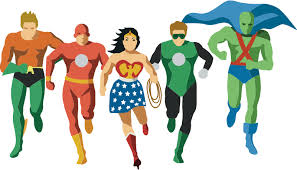 Remember:
Primacy of ‘will and preferences’
Rights to support are universal


Email: SeriesL@Cardiff.ac.uk
http://thesmallplaces.wordpress.com
Be a force for change!